Dress-up for change
Transforming fashion behaviours for a cleaner planet
28/09/2023
Behavioural Science and Nudges
What is it?The application of the sciences of the mind and behaviour to better design and implement behaviour change initiatives in various contexts (policymaking, organisations, etc.)
Behavioural Science and Nudges
How does it work?The most famous “offspring” of behavioural insights are nudges, i.e. small interventions in people’s surrounding circumstances that steer their behaviours in predictable ways.
Behavioural Science and Nudges
Why use it?It is cheap, unforced, and usually rather easy to implement (also, it is evidence-based…!)
Don’t know where to start? Go EAST!
E = Easy – e.g. remove barriers, facilitate the behaviour
A = Attractive – e.g. make it salient, attention-grabbing
S = Social – e.g. use the leverage of peer pressure and social influence
T = Timely – e.g. prompt people when they are likely to be most receptive
Green Nudge
Facilitating sustainable food choices by making them more easily available
Make it EASY
An experiment at a Swedish University found that placing vegetarian option at the top of the printed menu (order) & placing the vegetarian dishes in a more visible spot increased the choice for vegetarian options. 
Interesting: The experiment showed that the treatment effect increased over time!
Leverage emotions to motivate actions
Green Nudges
People in the US who played a game competing with others to be more. People in a study who were asked to imagine the positive emotion of pride expressed more pro-environmental intentions than people asked to imagine guilt.
Tips for communication: Use the motivational push of emotion to draft effective communication messages.
Make it ATTRACTIVE
An example from a governing institution
Green Nudges
In 2010, the UK Government managed to reduce its emission by 10% by leveraging the psychological and behavioural impact of social norms.
Intervention: They launched a competition amongst buildings at the HQs to see which one would decrease its emissions compared to the previous year.
Make it SOCIAL
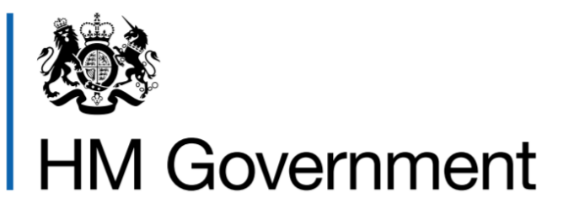 It is not only about what and how, but also when!
Green Nudges
Make it TIMELY
A large field experiment found that giving people real-time feedback on the water consumption of a daily, energy-intensive activity (showering) reduced water consumption for the target behavior by 22%!

Interesting: timeliness is the trick behind effective reminders as well!
The COM-B Model of Behaviour
Capability: Can you do it?
Behaviour
Motivation: Do you want to do it?
Opportunity: Are you prompted to do it?
10
Opportunity is Key
Behaviour
Before tackling motivation or capability, try to tackle opportunity first!

Motivation and capability might require more time and effort before they can be influenced. Opportunity can sometimes be easier, less effortful, and cheaper to tackle.
11
Thank you!If you’d like to know more about it, you can reach out to Marco.INCHINGOLO@ec.Europa.eu
© European Union 2020
Unless otherwise noted the reuse of this presentation is authorised under the CC BY 4.0 license. For any use or reproduction of elements that are not owned by the EU, permission may need to be sought directly from the respective right holders.
Slide xx: element concerned, source: e.g. Fotolia.com; Slide xx: element concerned, source: e.g. iStock.com
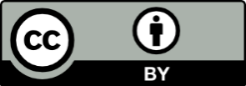 [Speaker Notes: Update/add/delete parts of the copy right notice where appropriate.
More information: https://myintracomm.ec.europa.eu/corp/intellectual-property/Documents/2019_Reuse-guidelines%28CC-BY%29.pdf]